V 1.d kličemo pomlad …
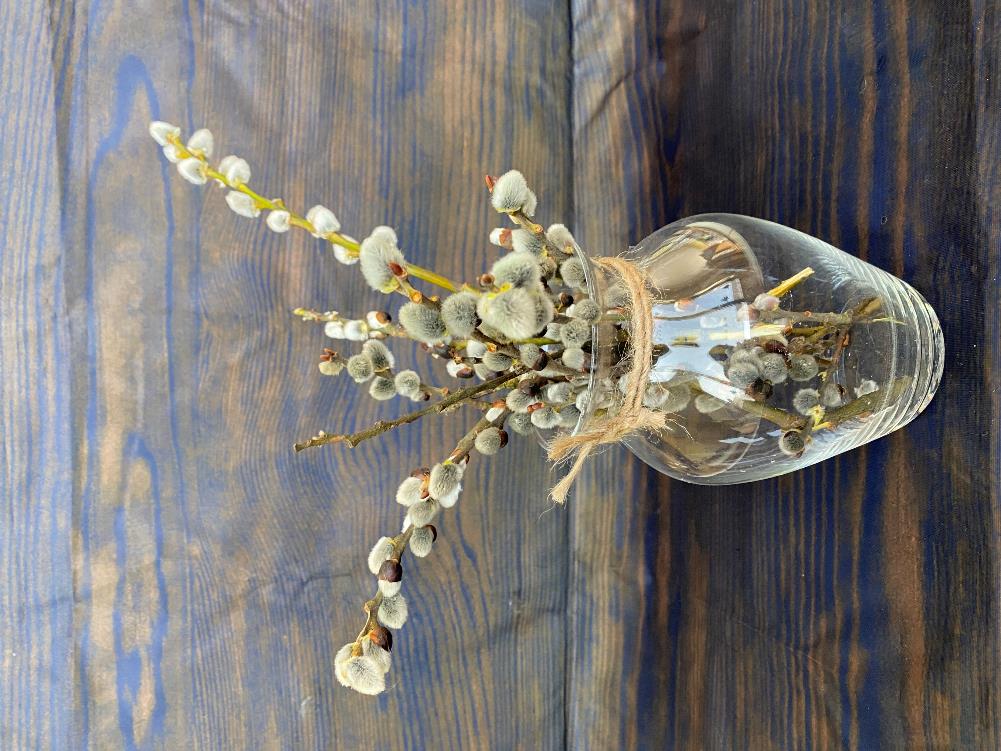 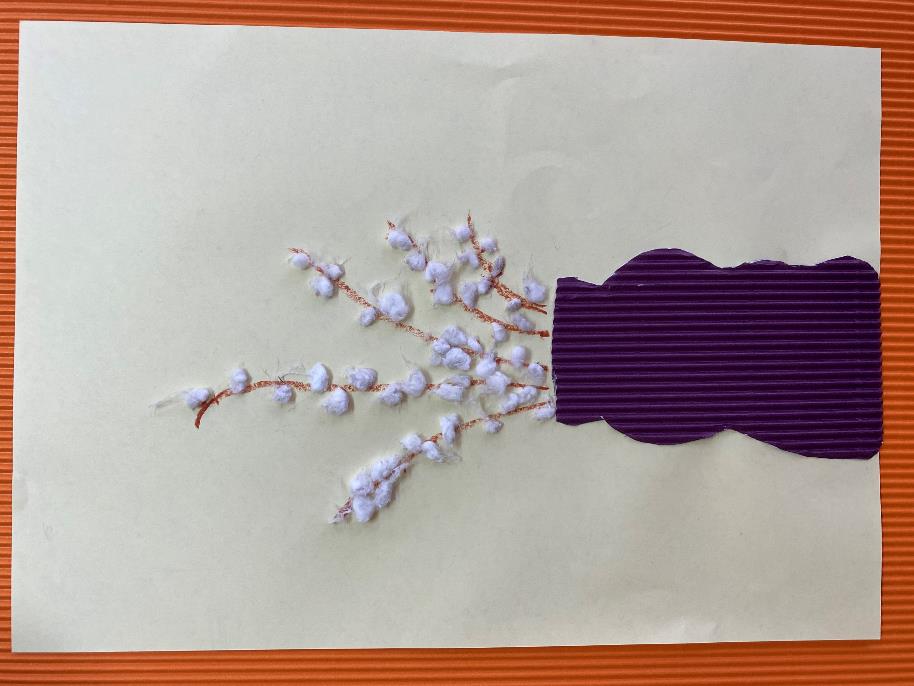 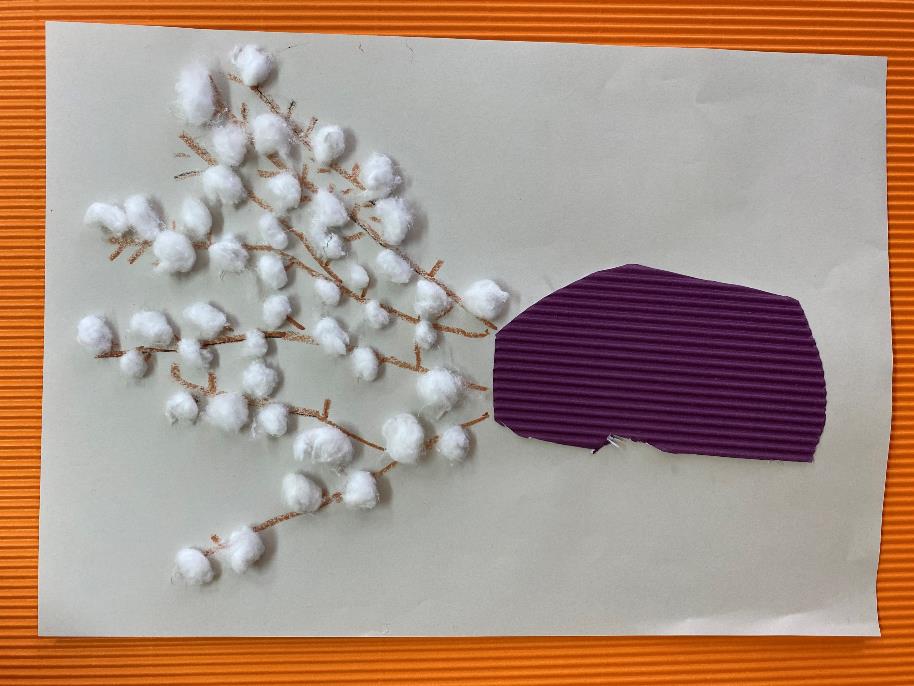 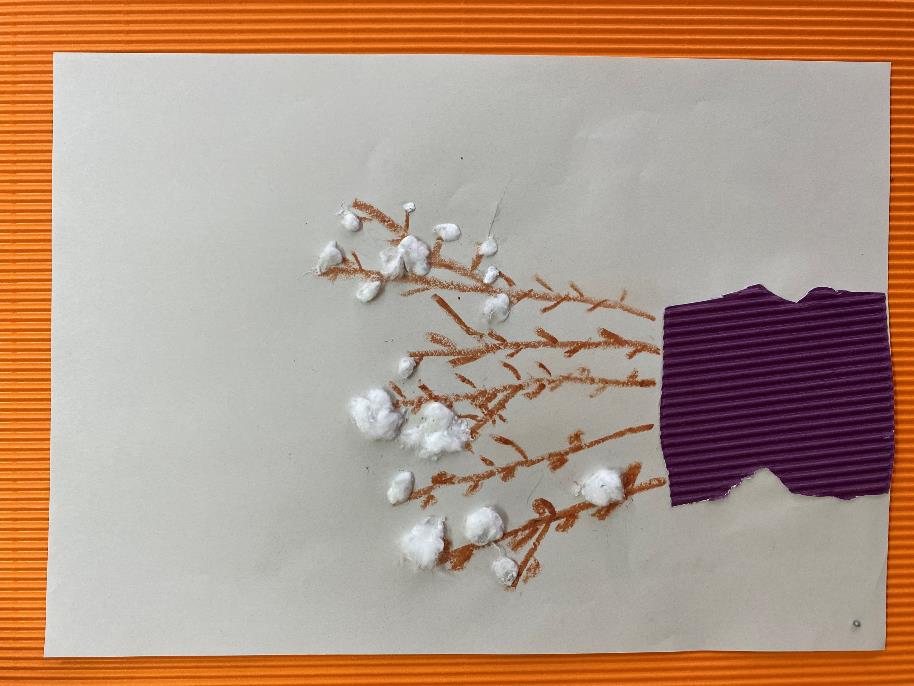 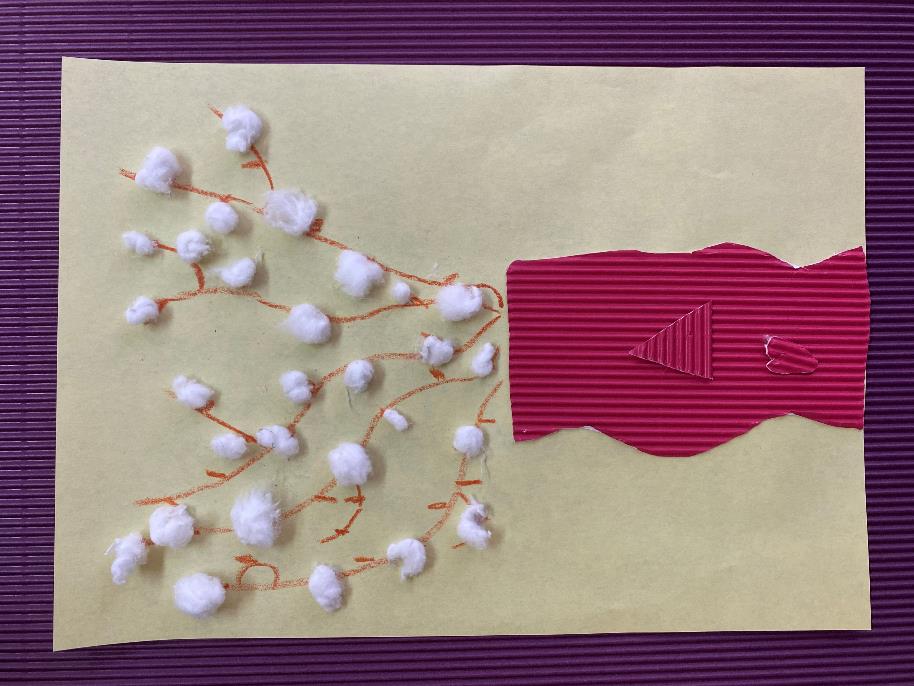 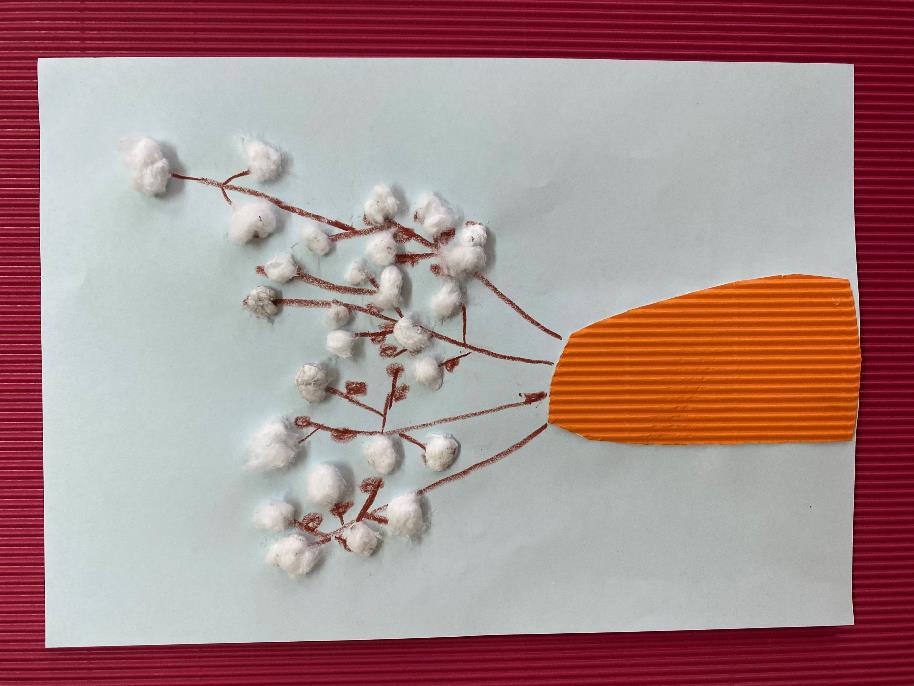 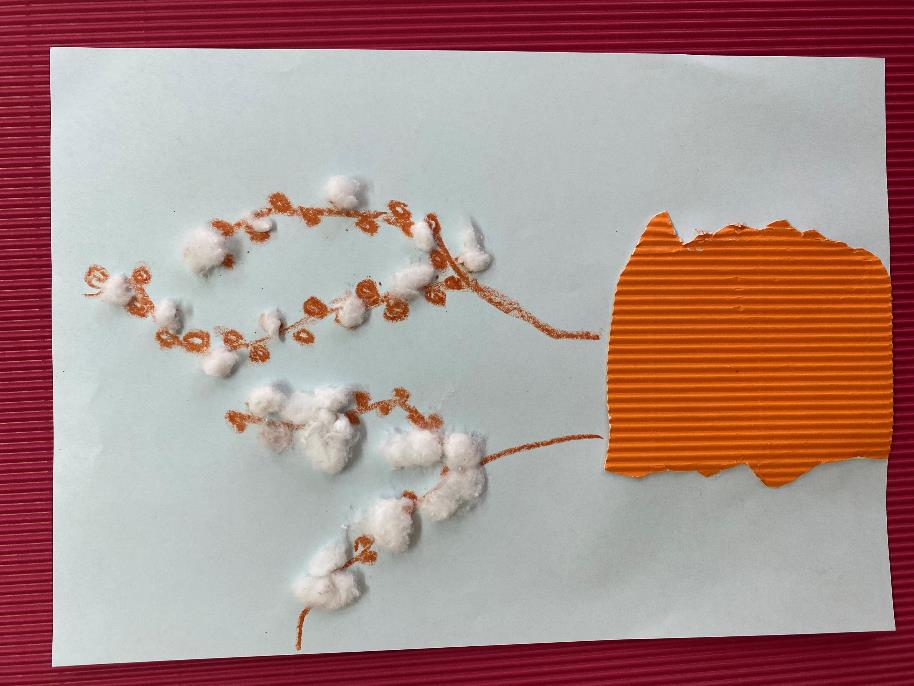 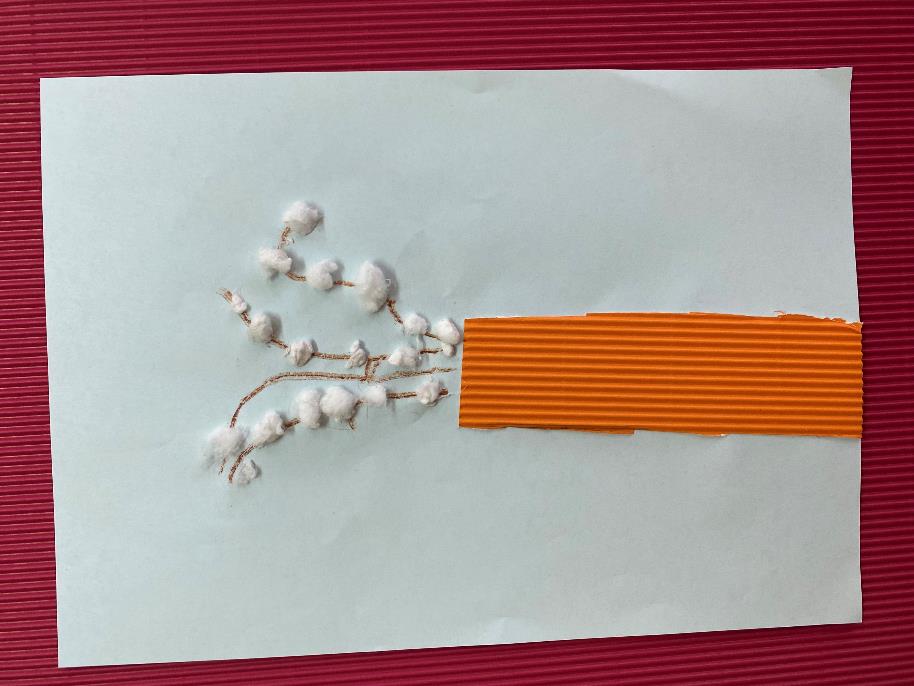 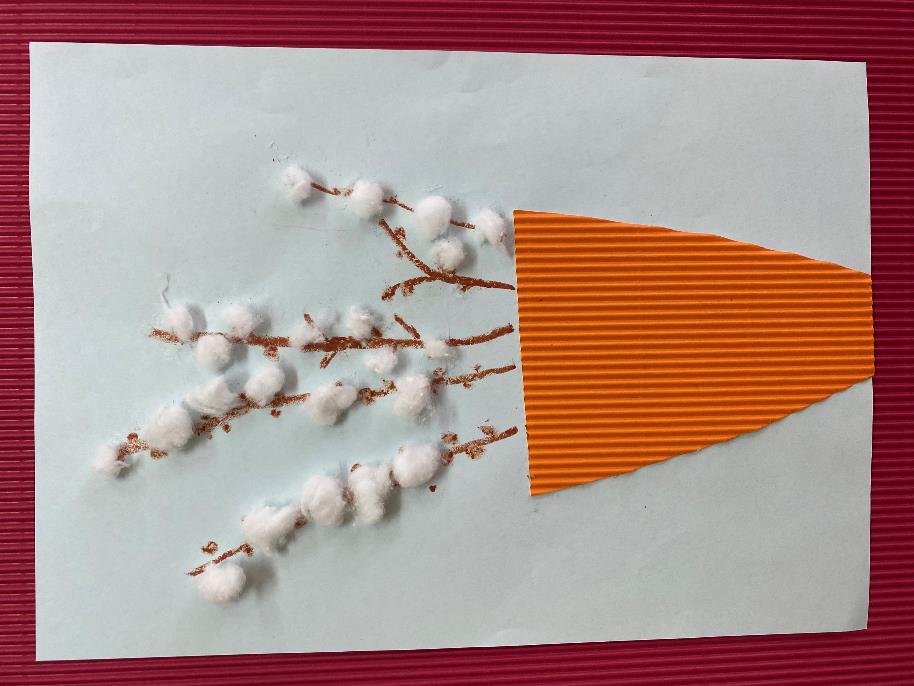 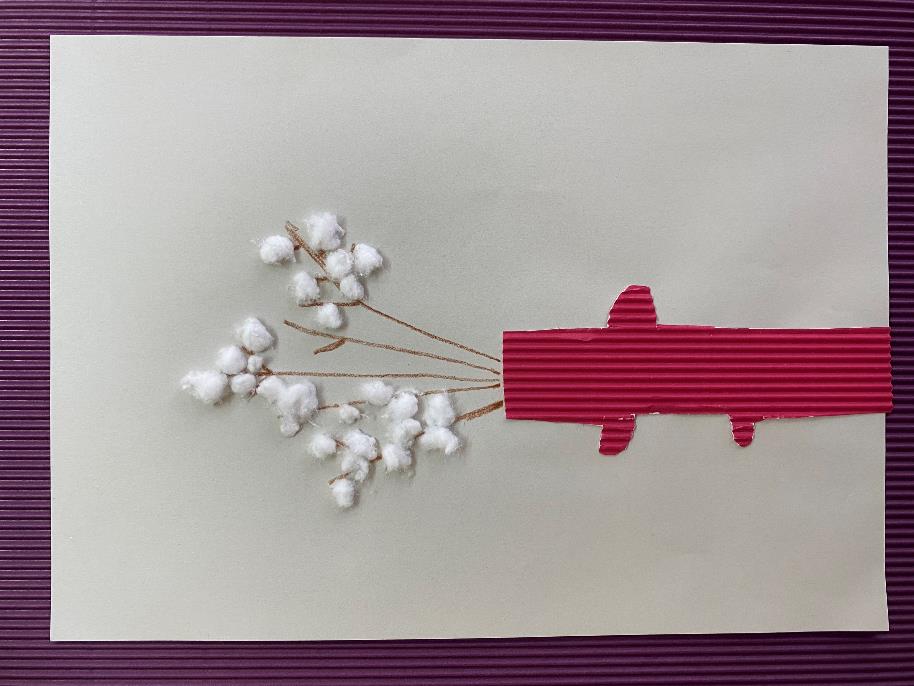 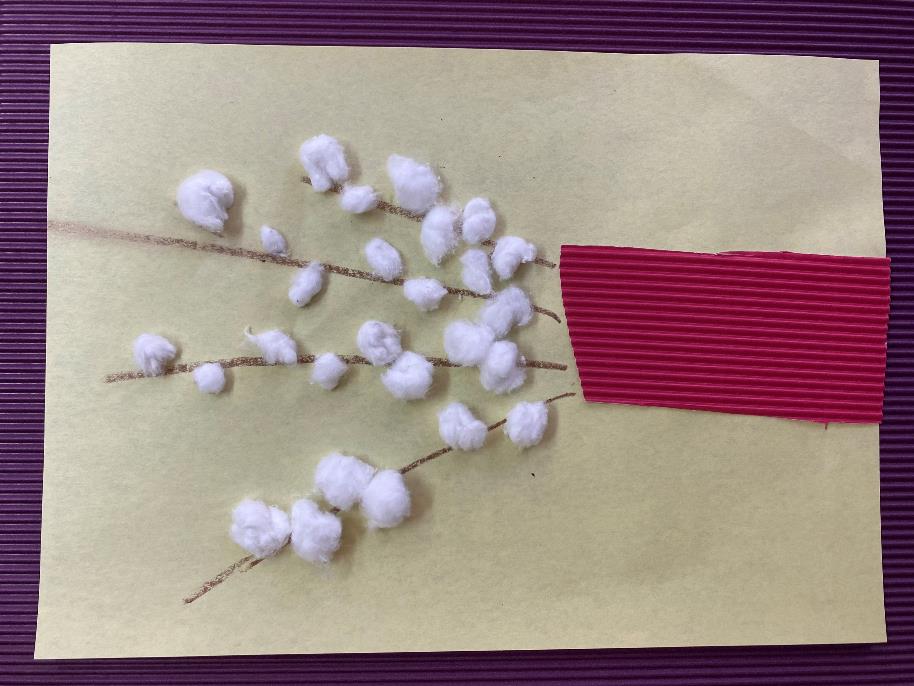 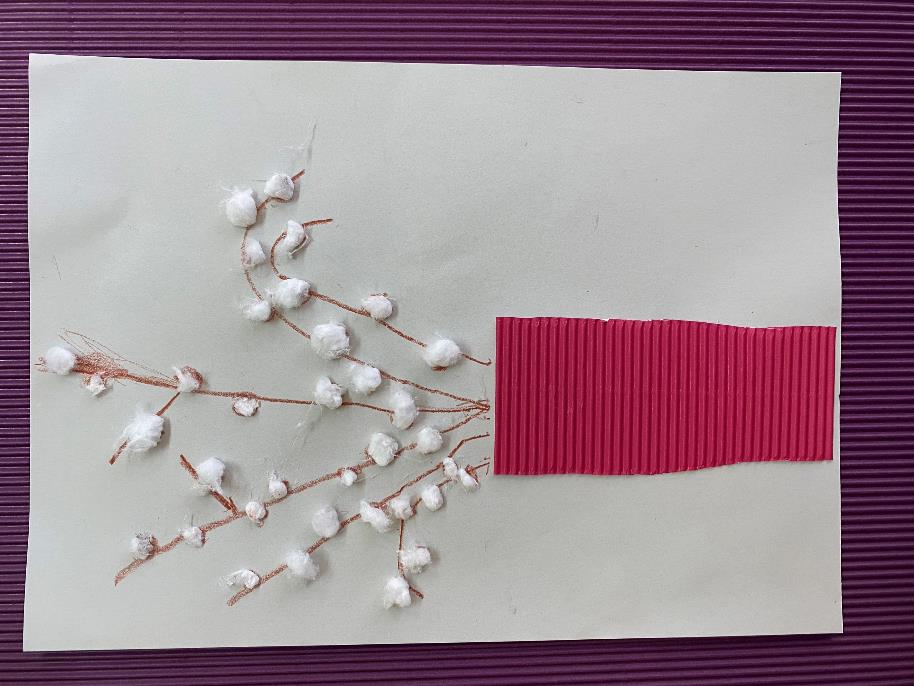 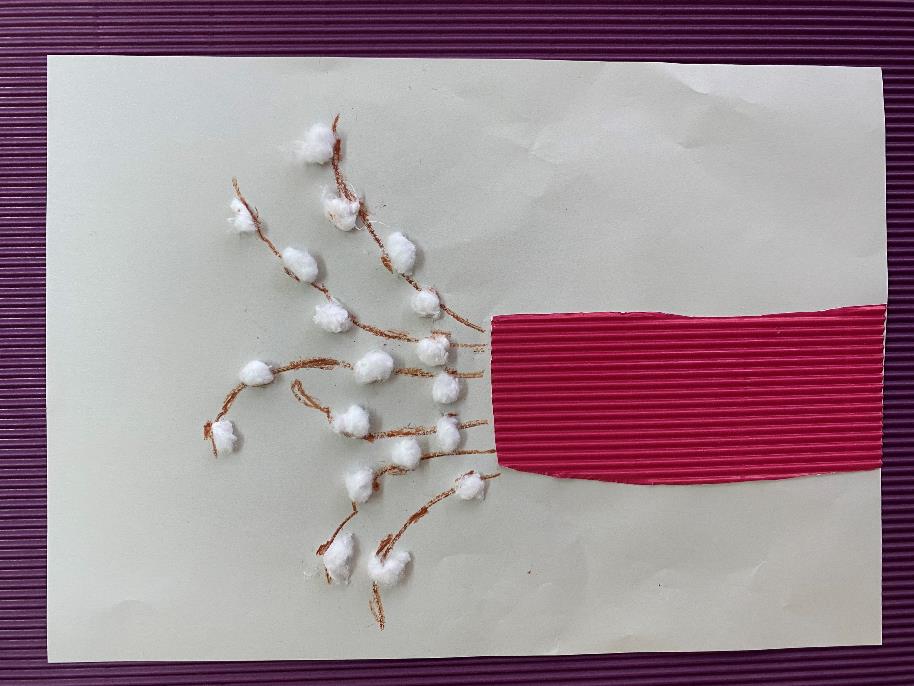 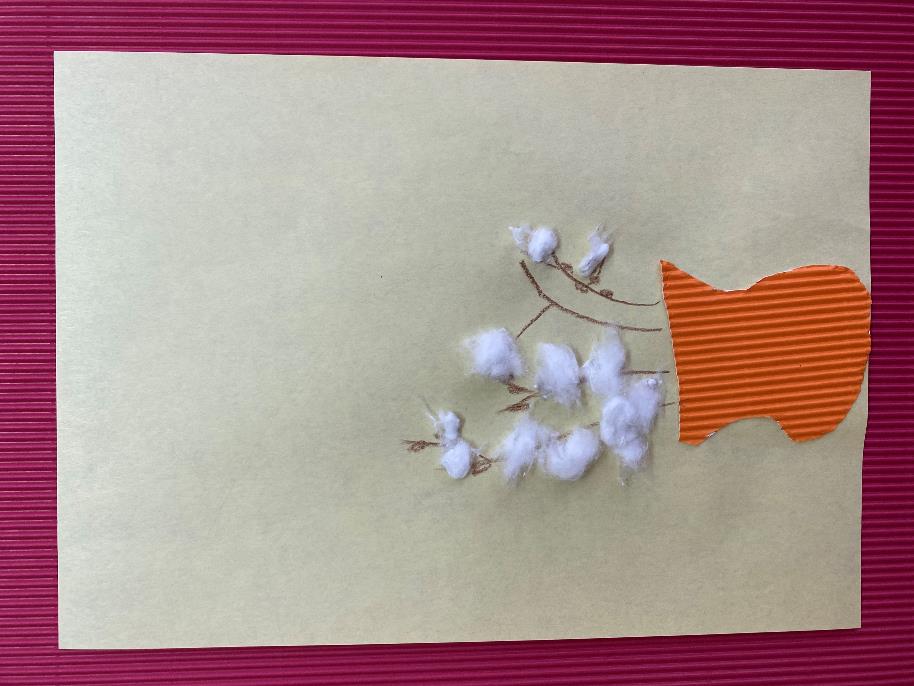 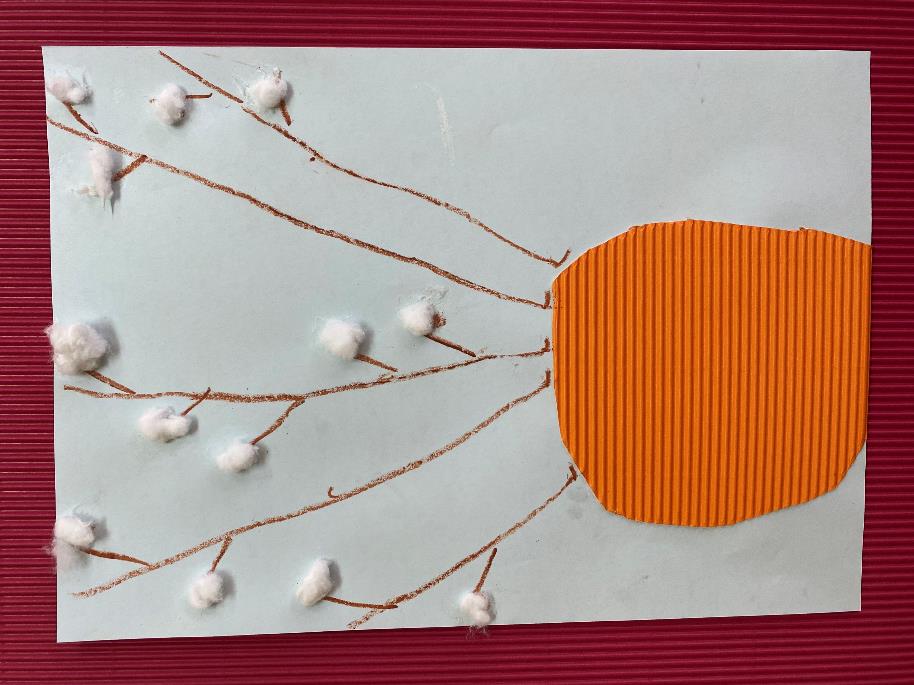 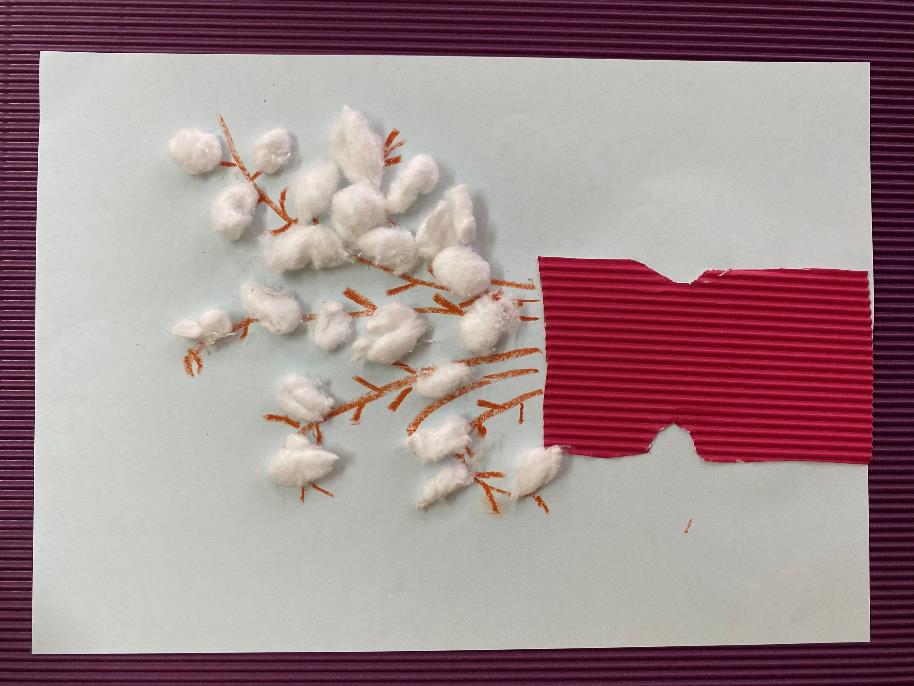 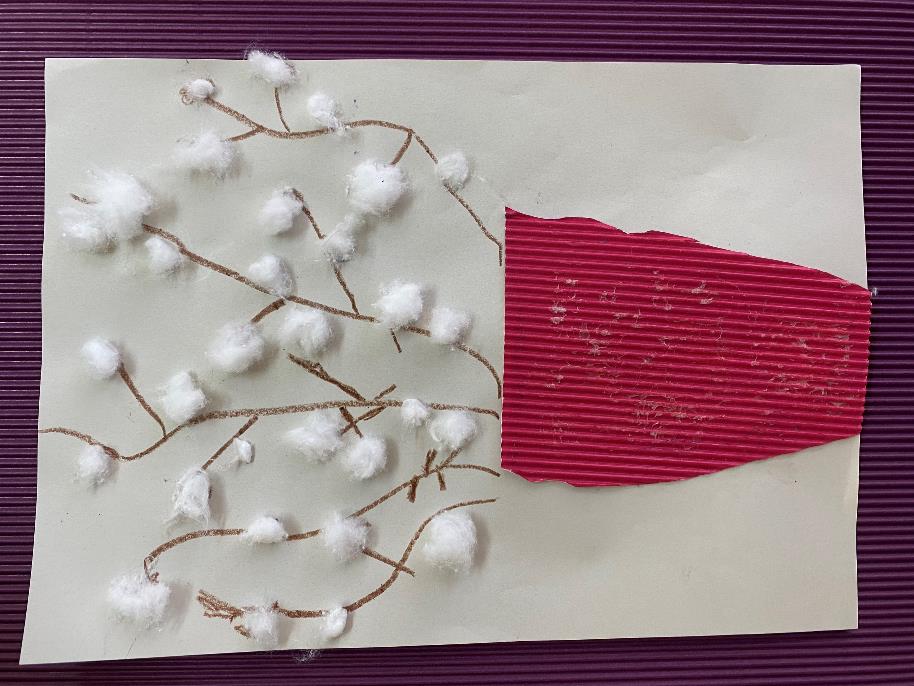